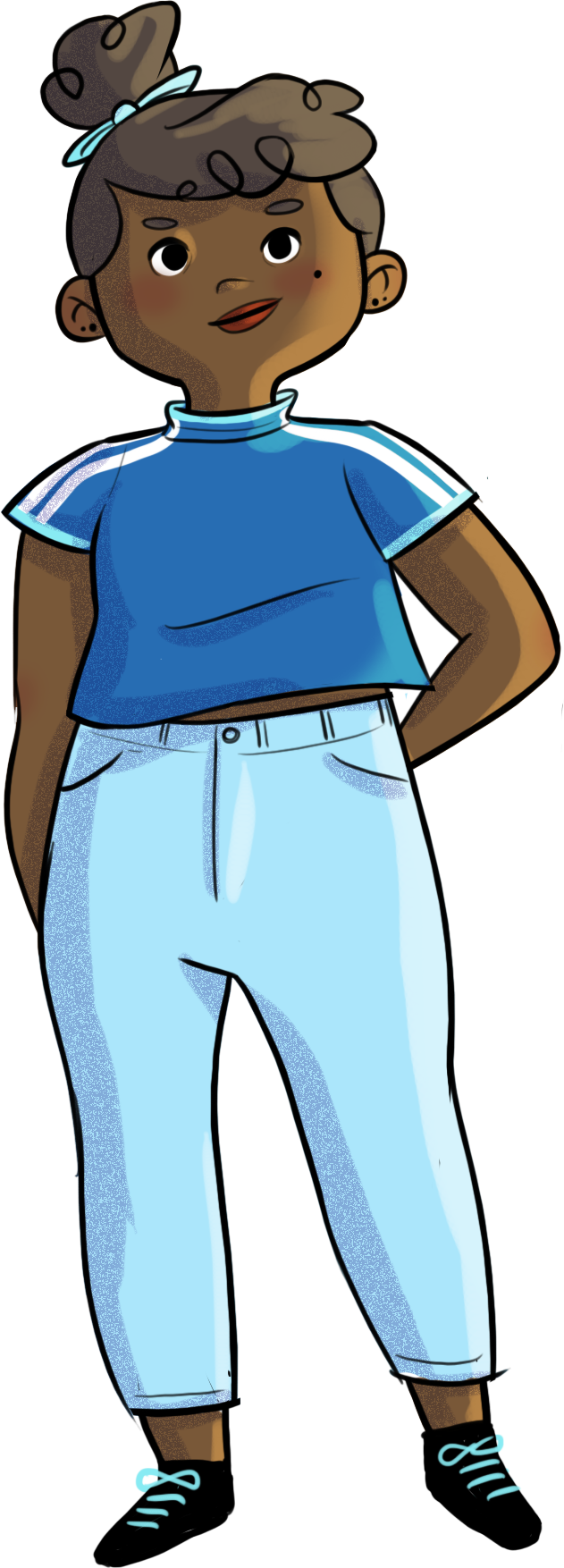 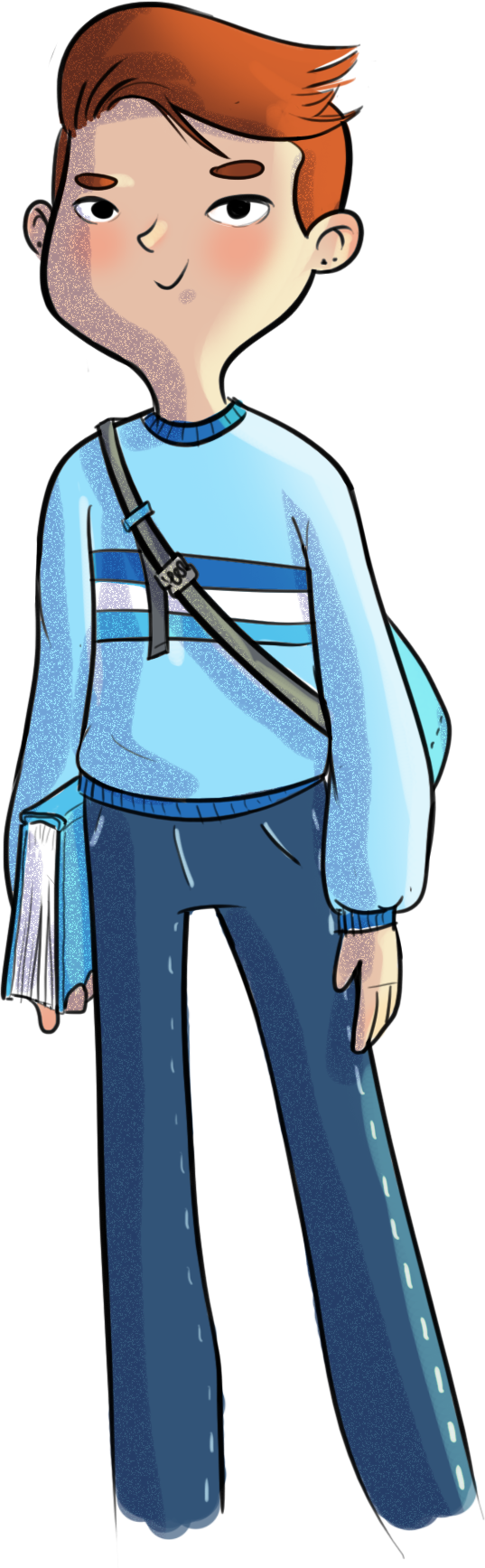 Don’t let others decide your worth!
At the end of the workshop, you will be able to…
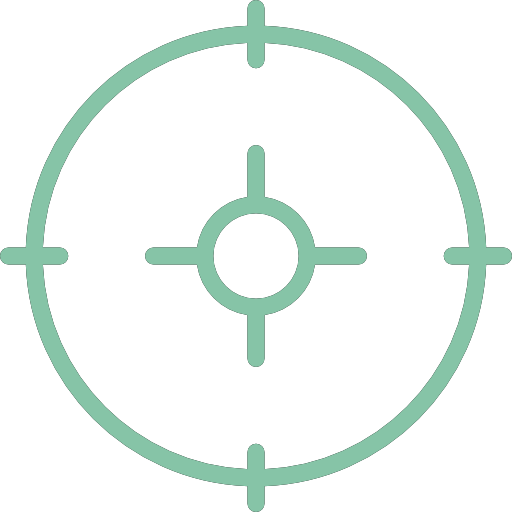 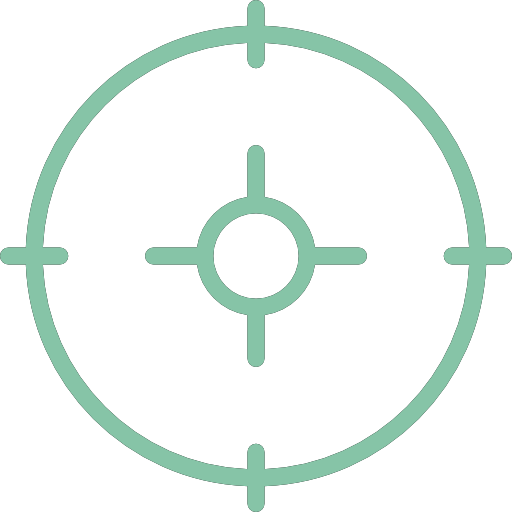 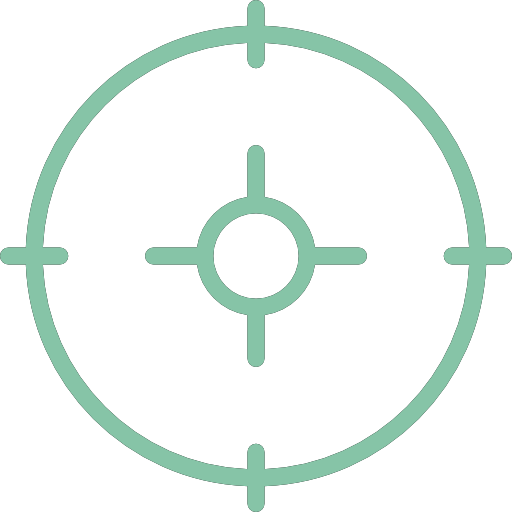 understand the impact of social comparison on your self-confidence
recognize some of your own 
values and qualities
use new strategies to get to know yourself better
3
Three wishes!
You have the power to make three of your deepest wishes come true.

What do you wish for?
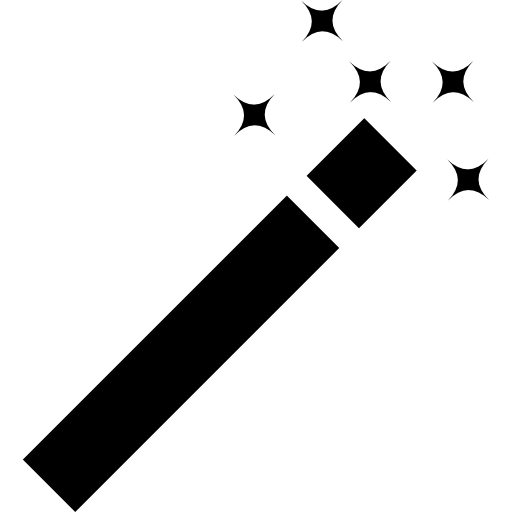 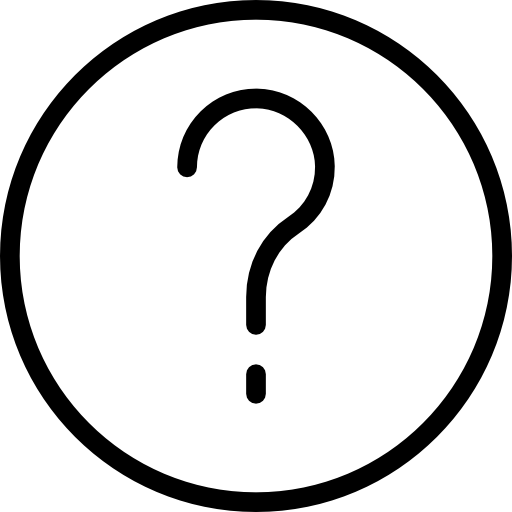 Write your three wishes on the worksheet you were given.
4
Three wishes!
List of values
Match the values with the wishes written on the board.
Work
Education
Courage
Honesty
Honour
Beauty
Inspired by Alloprof: http://www.alloprof.qc.ca/BV/pages/f1603.aspx
Discipline
Patience
Friendship
Health
Justice
Sharing
Helping
Money
Hard work
Freedom
Love
Family
The environment
Power
Loyalty
Listening
Fun
Respect
Success
Security
5
Three wishes!
What is a value?
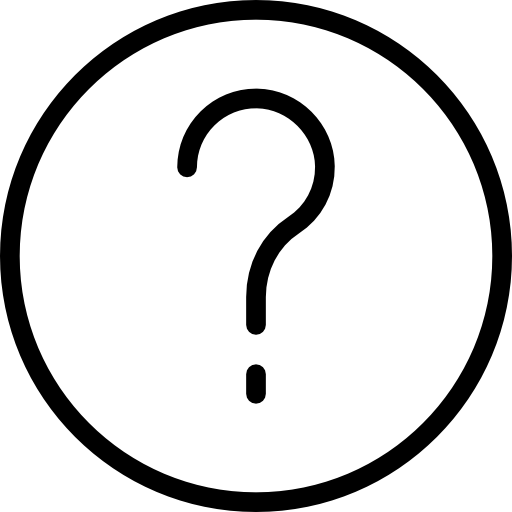 Values are “our heart's deepest desires for the way we want to interact with and relate to the world, other people, and ourselves. They are leading principles that can guide us and motivate us as we move through life.”
6
Three wishes!
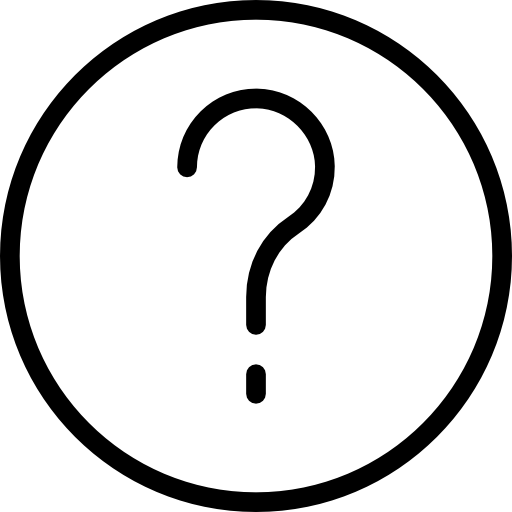 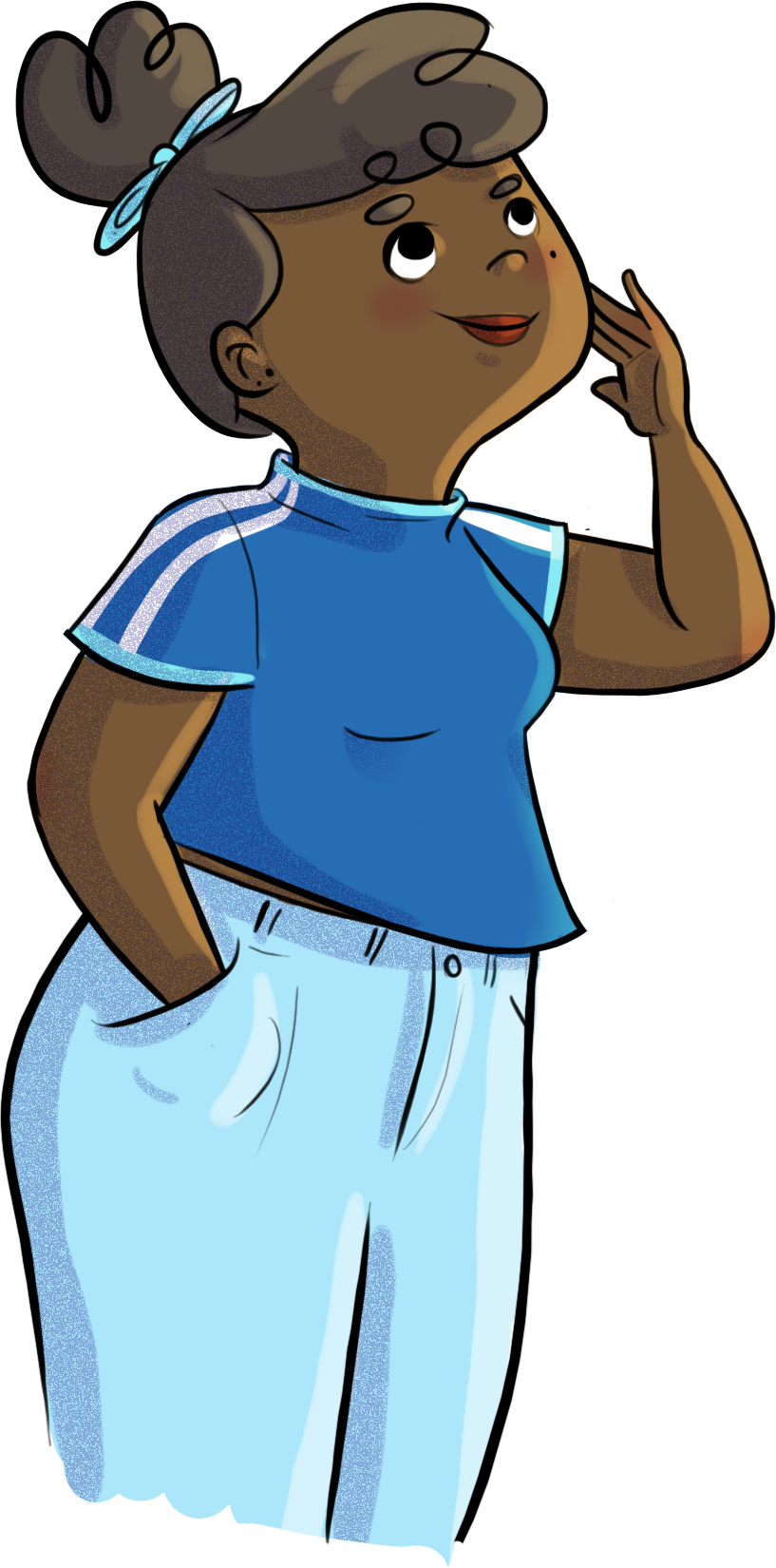 Why is it important to know your values?
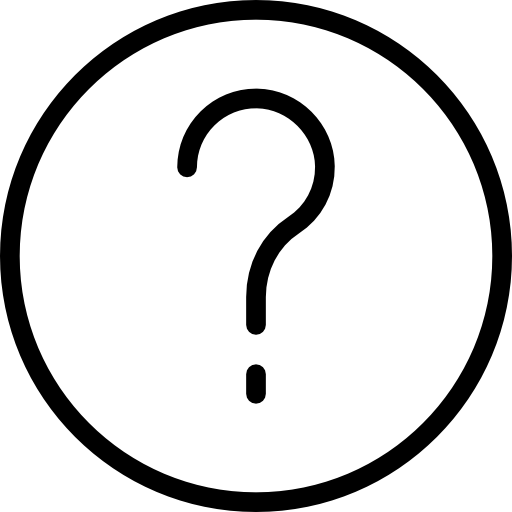 Should your values be the same as other people’s?
Choose a wish and write the  corresponding value on your worksheet.
7
Sacha and social comparison
https://youtu.be/BNdVuXbBSoU
8
Same but different!
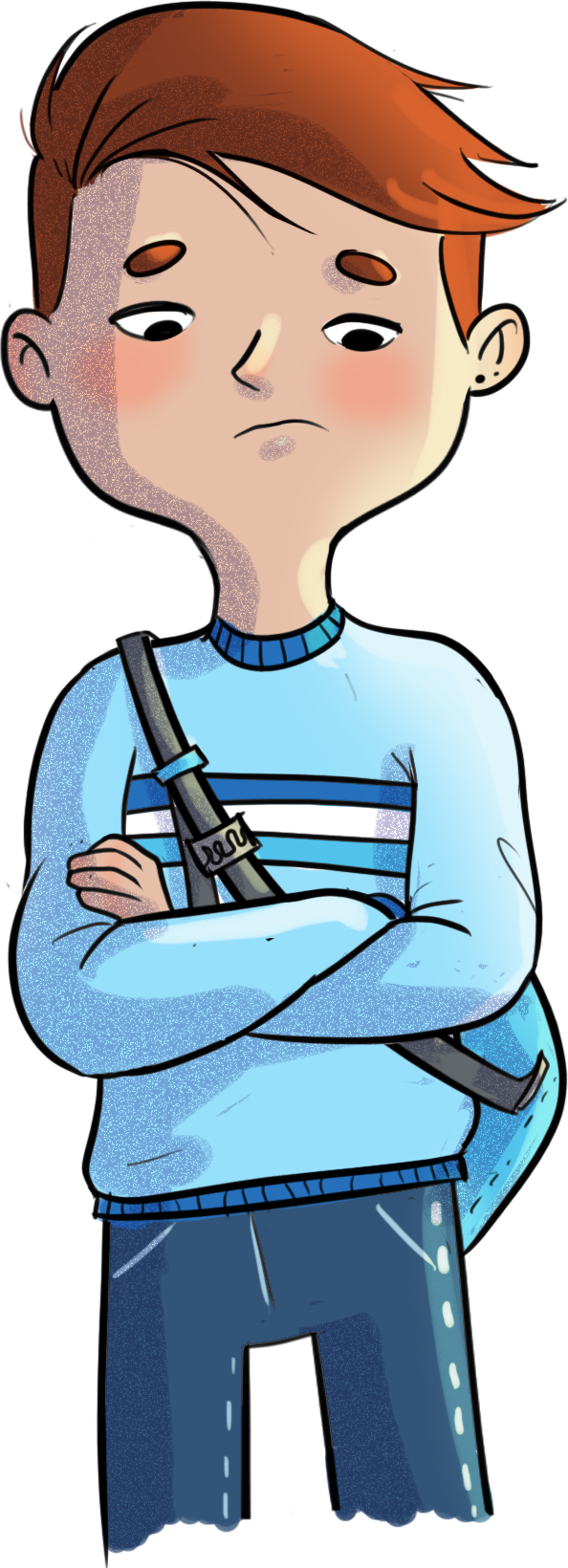 How might Sacha’s situation in the video have negative effects on his self-confidence?
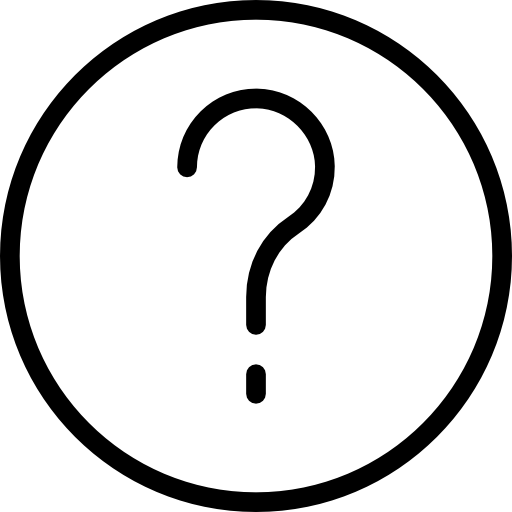 9
Same but different!
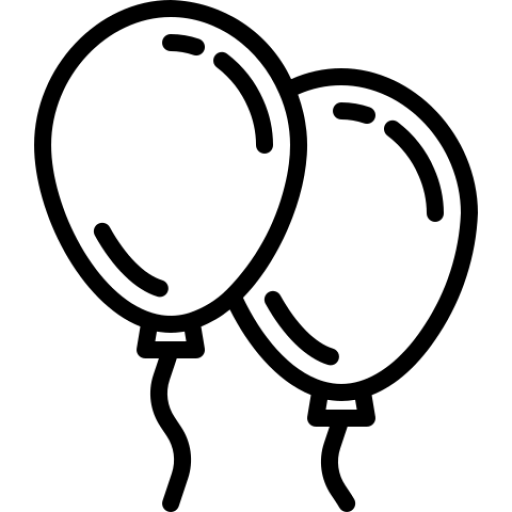 Imagine that the balloon represents self-confidence.

If it’s inflated, what 
does that mean? 

If I deflate it, what does that mean?
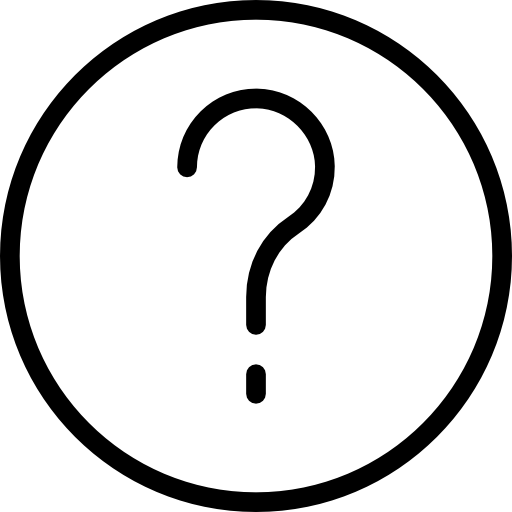 Self-confidence varies depending on the situation and the people you’re with.
Icon made by Freepik on www.flaticon.com
10
Same but different!
What do you think is a “normal” size for the balloon?
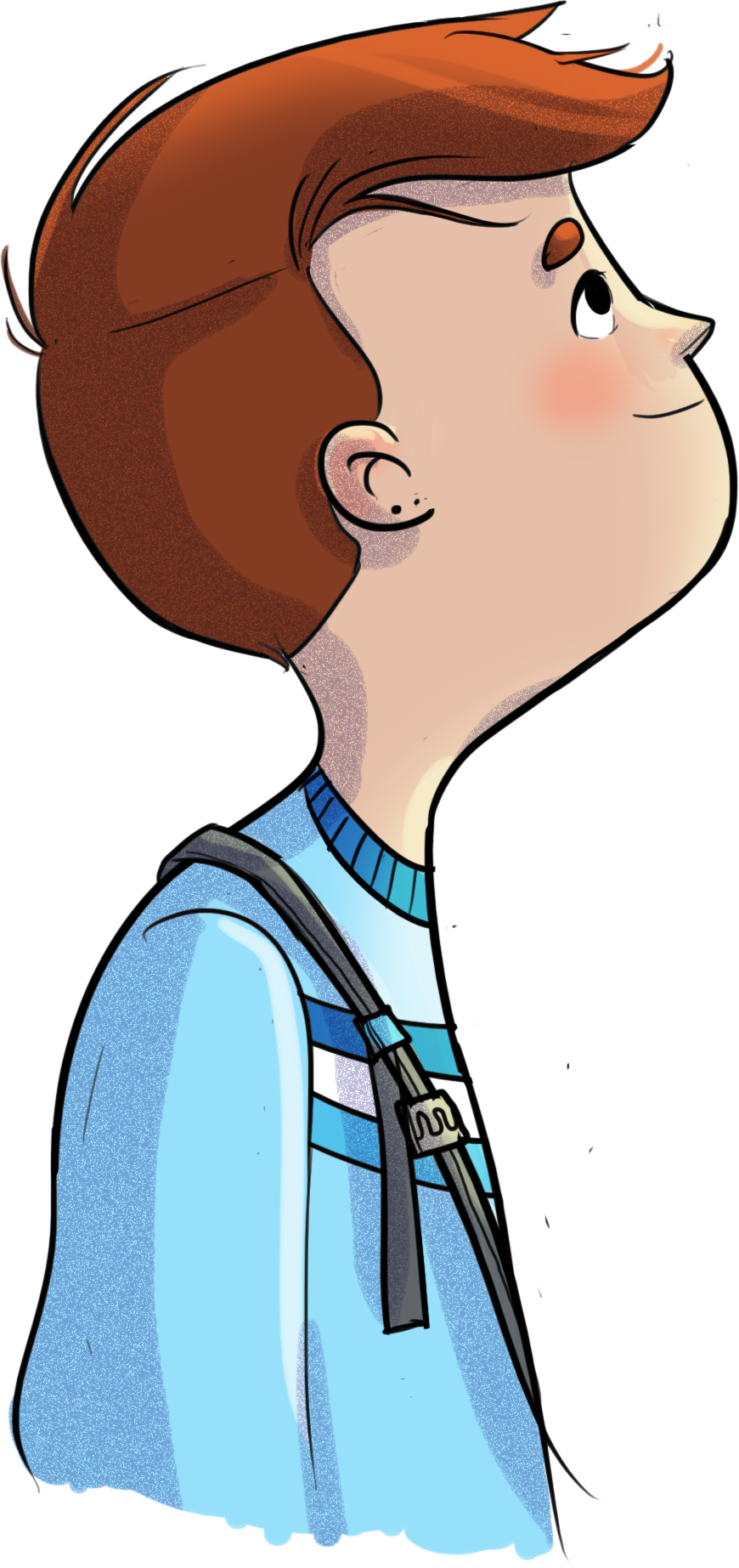 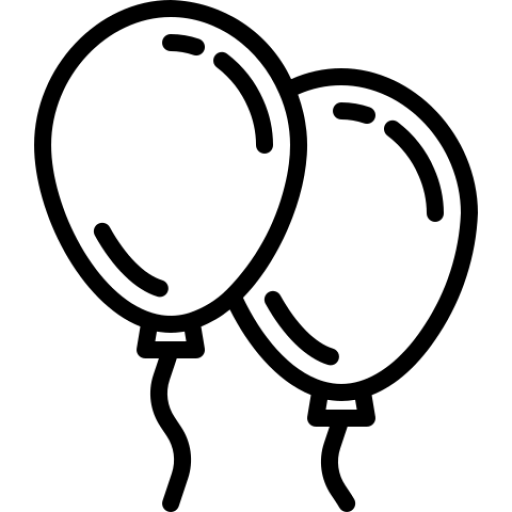 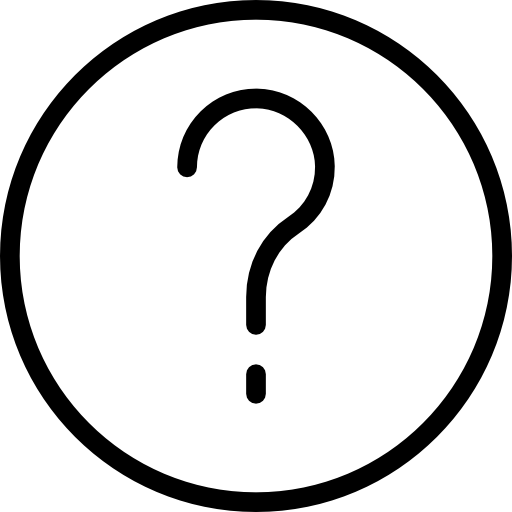 The balloon’s “normal” size depends on how you perceive your self-confidence. It can vary a lot from person to person.
Icon made by Freepik on www.flaticon.com
11
Same but different!
Inflate your balloon (mimicking it with your hands) until it represents your level of self-confidence.
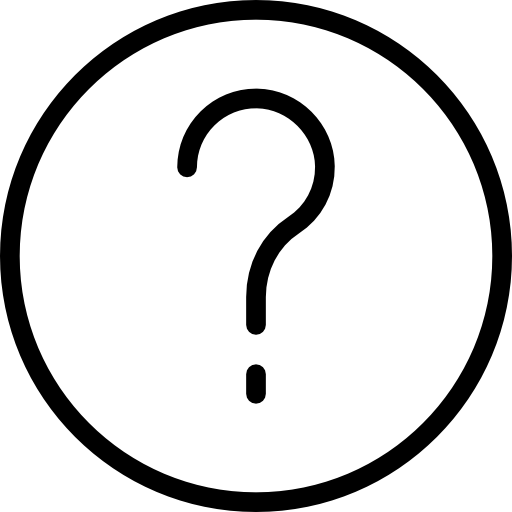 Did you try to look at the other students’ balloons before blowing up your own?
As you listen to each scenario, adjust your balloon to reflect your feelings and self-confidence.
12
Same but different!
13
Same but different!
14
Same but different!
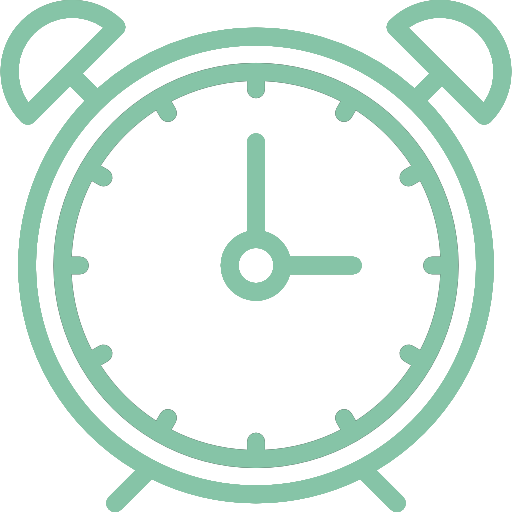 15
Same but different!
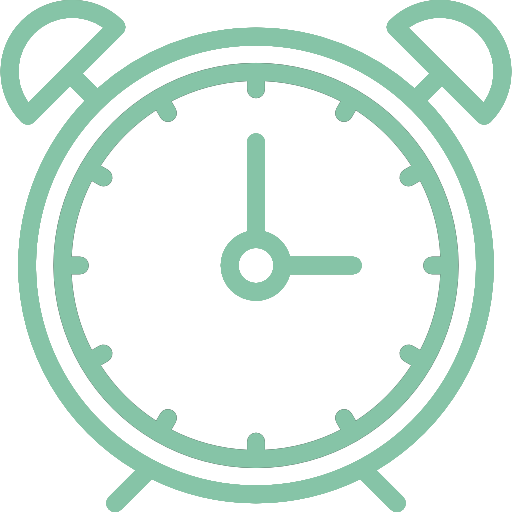 16
Same but different!
Did being able to see each other influence what you did with your balloon? Why is that?
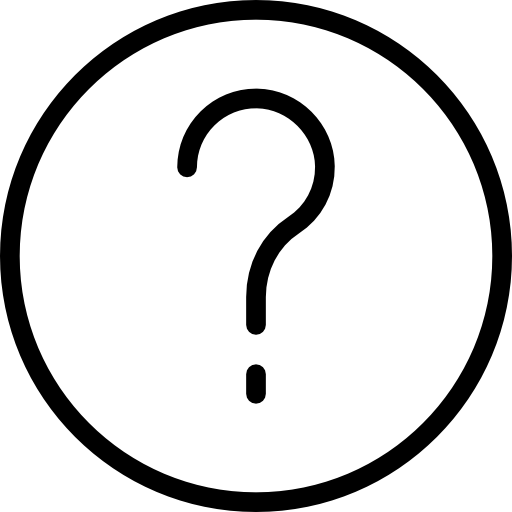 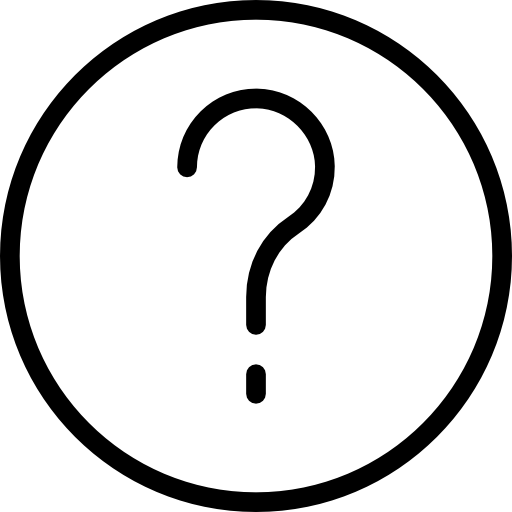 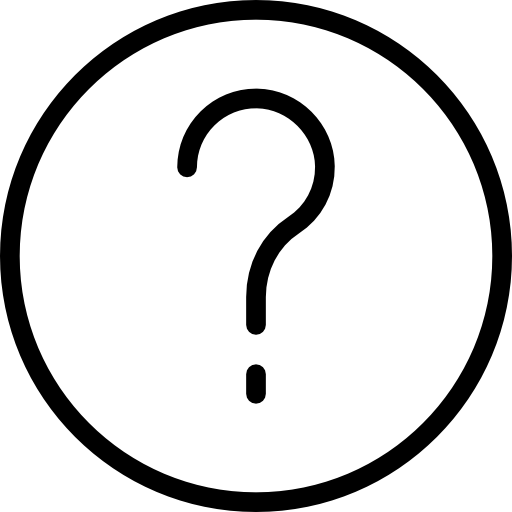 How did you feel when you noticed that your balloon didn’t look like the others?
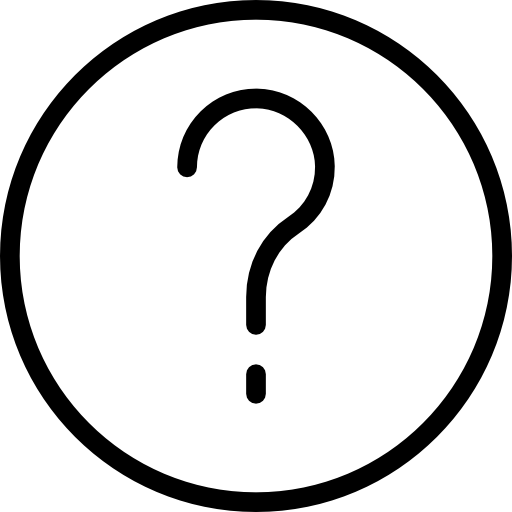 How important are other people’s opinions to you? (a lot, a little…)
What do you get from comparing yourself to others? Why compare yourself to others?
17
Between me and myself!
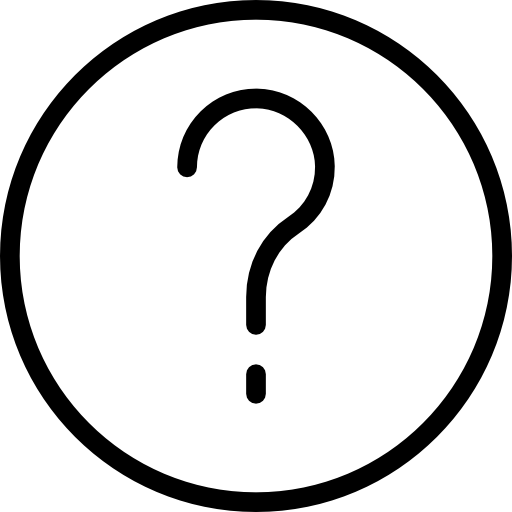 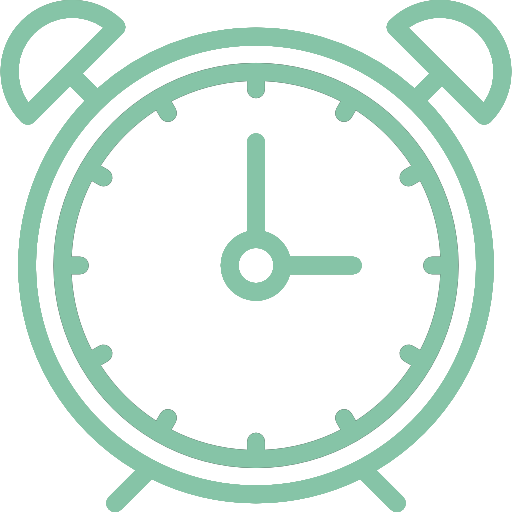 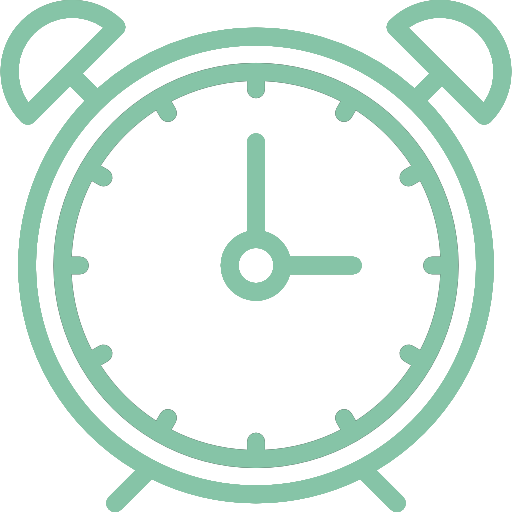 Write your answers on the second worksheet you were given.
18
Between me and myself!
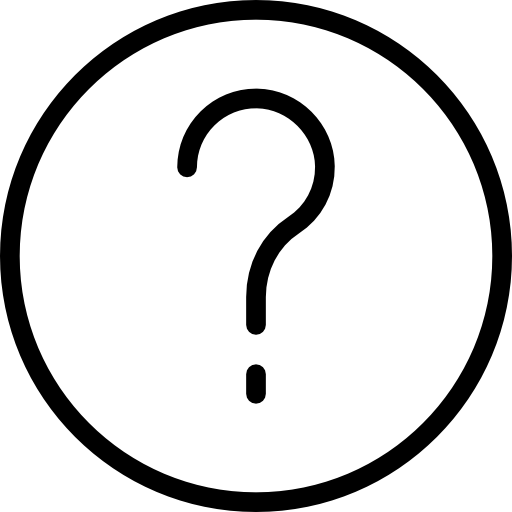 What is the point of getting to know yourself better? Do you have examples of situations where this has been good for you?

How does knowing yourself better affect your self-confidence?


How do you get to know yourself better?
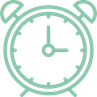 19
Between me and myself!
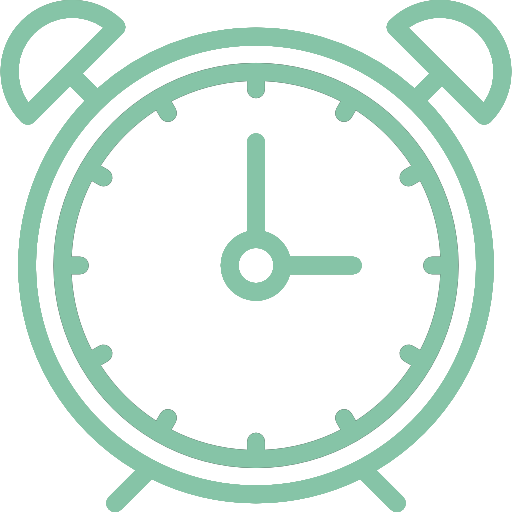 To get to know yourself better, you need try new things. Go for it!
Allow yourself to make mistakes without judging yourself… Accept that you’re not perfect.
Also try to get in touch with your physical sensations, emotions, and thoughts, the things that make you happy or sad, and the things you like or find difficult.
20
Sacha and social comparison
https://youtu.be/ffaQWIg93l4
21
HORS-PISTE challenge
1
2
I notice my tendency to compare myself to others: 

Do I do this often? Or only rarely?
I identify a situation where I compared myself to others.
3
I wonder...
Why did I feel the need to compare myself to others?
Did this have a more positive or negative effect on my self-confidence?
What did this create in me?
22